Medical Laboratory Science
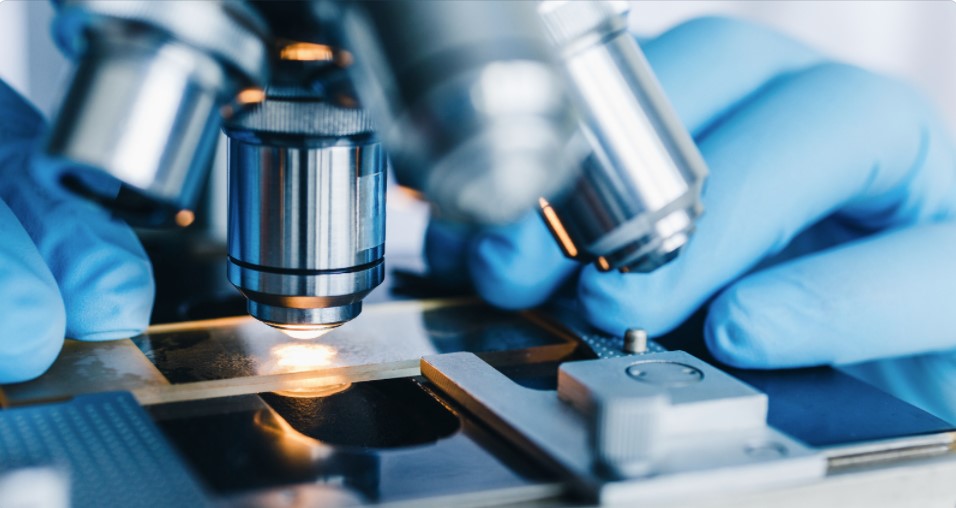 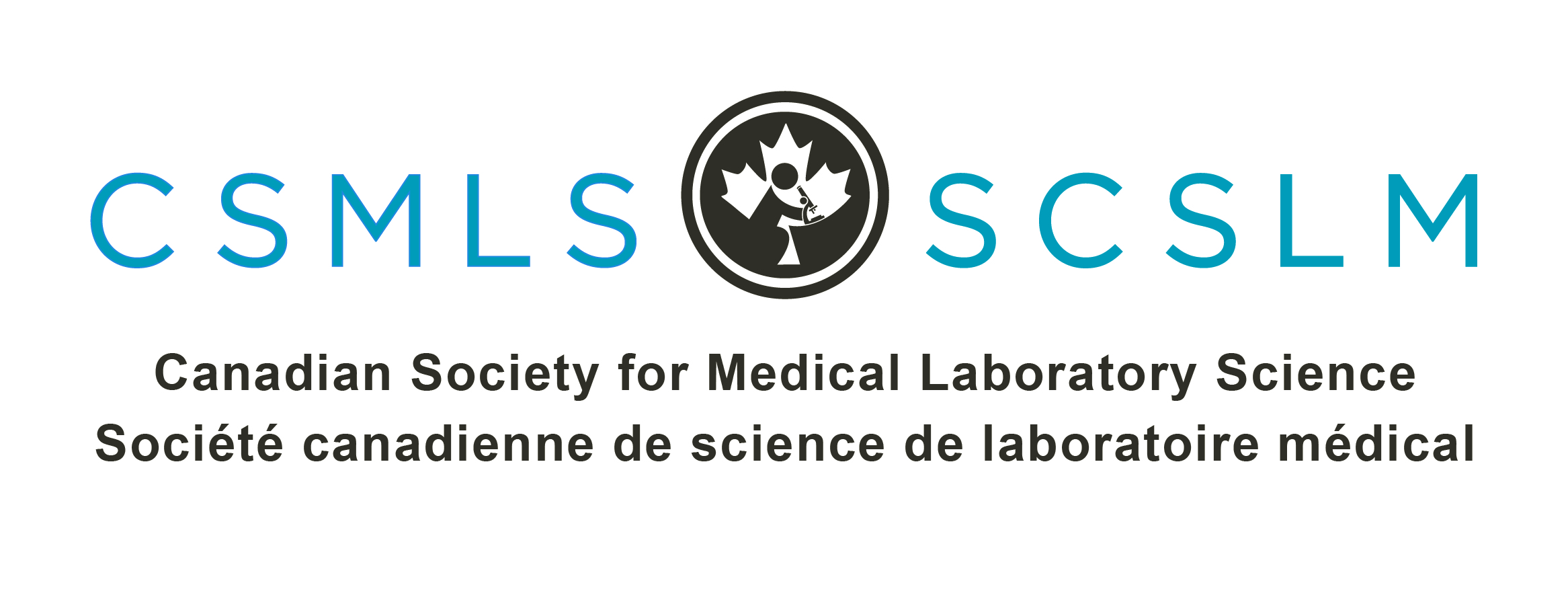 [Speaker Notes: Notes]
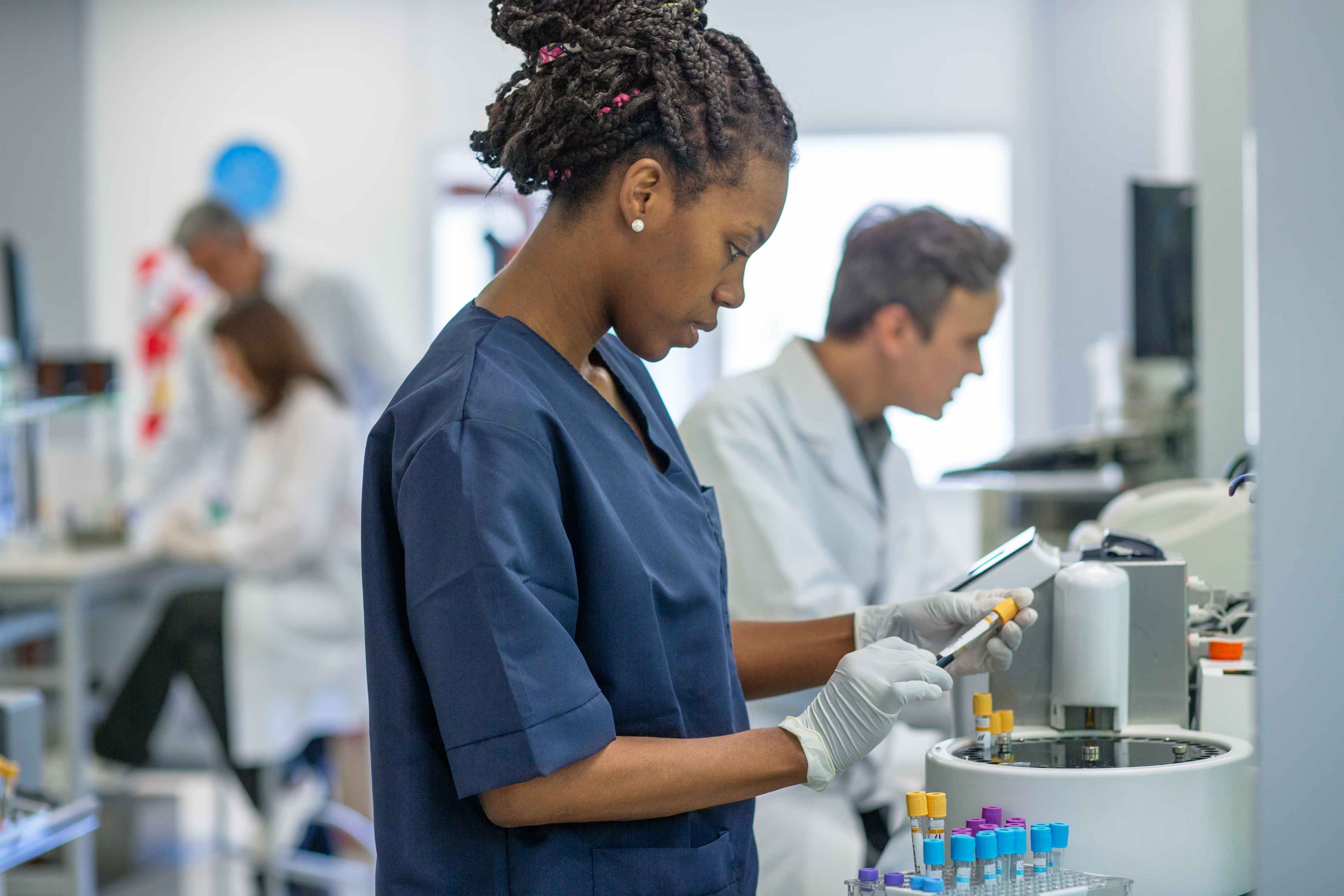 When your health care provider is looking for answers, they may turn to laboratory tests. 

Highly trained medical laboratory professionals sort, analyze and run tests on your samples to provide accurate results that are vital to your health care.

Meet the professionals behind the results.
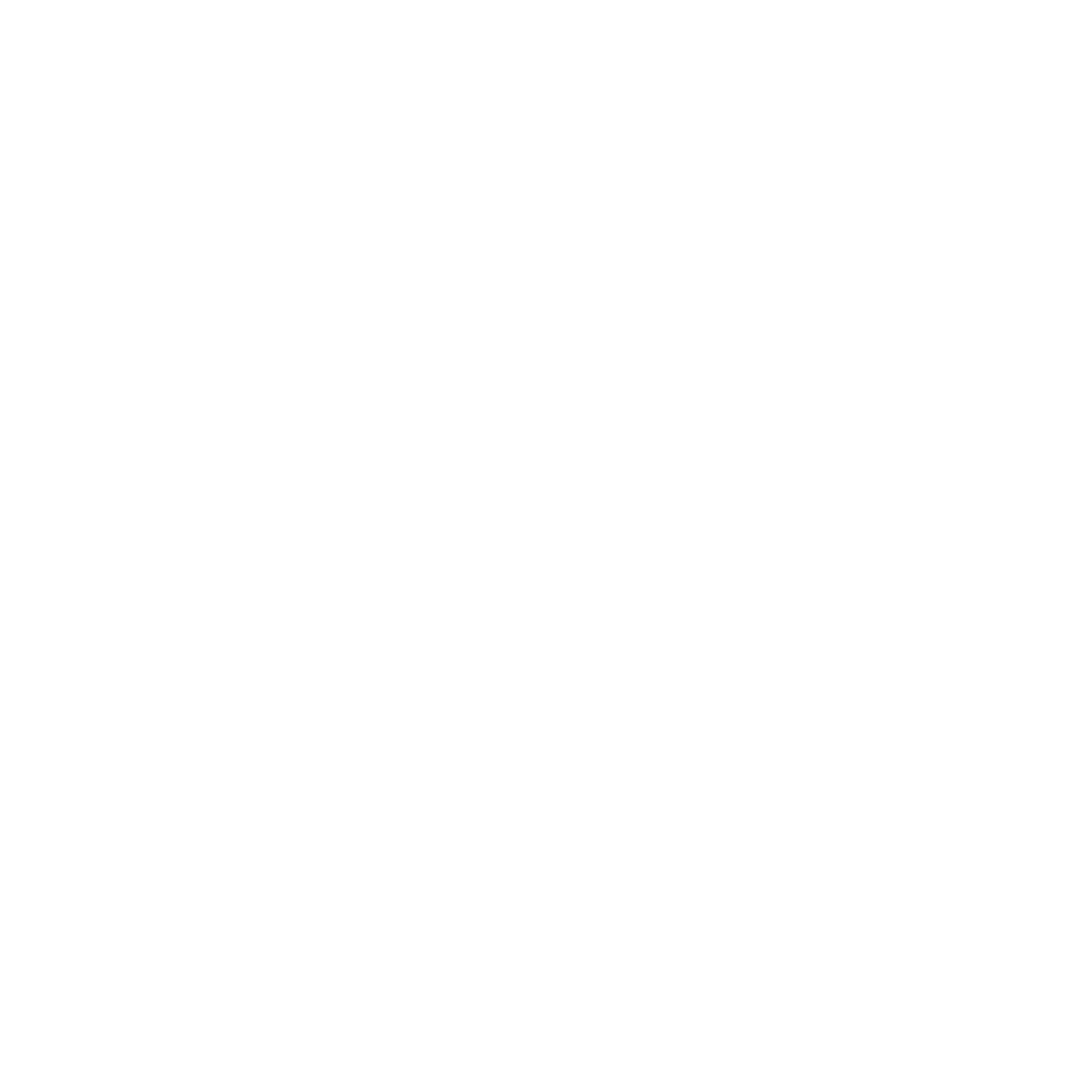 General Medical Laboratory Technologists(aka MLTs)
Analyze tissue samples, blood and other body fluids as a part of the diagnostic procedure. 

MLTs provide the results of these tests to physicians, allowing them to make accurate diagnosis and, if needed, guide appropriate treatment.
csmls.org
scslm.org
Disciplines in General MLT
A General MLT is certified in all 5 of the following disciplines:
Clinical Chemistry
Microbiology
Hematology
Transfusion Science
Histology
They can be focused on one or work in all.
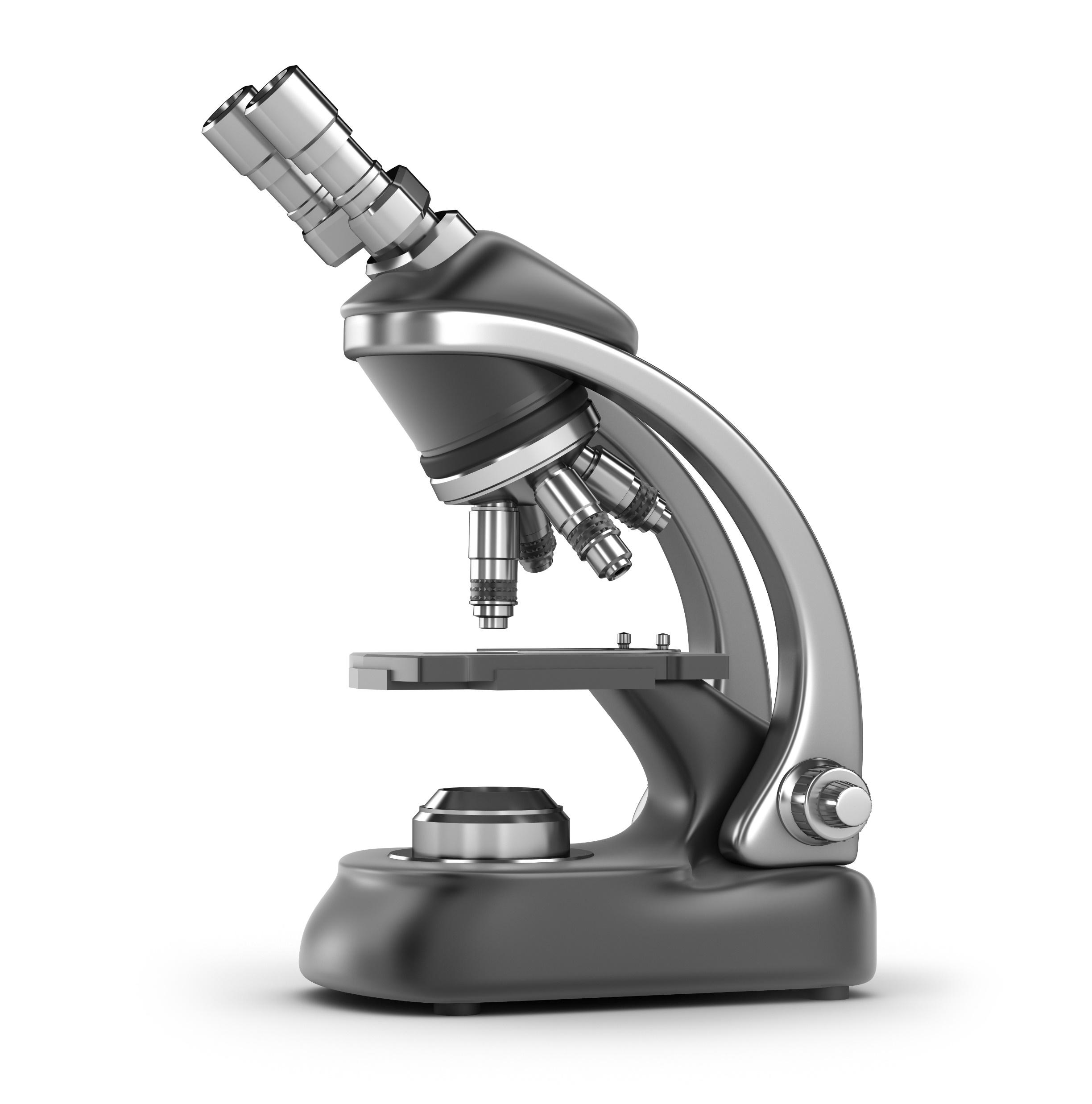 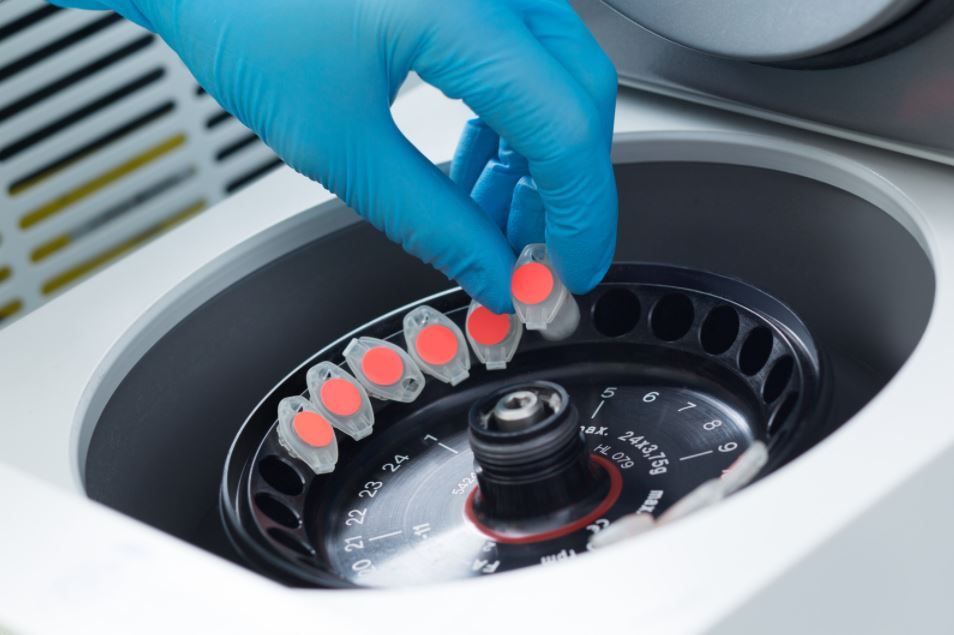 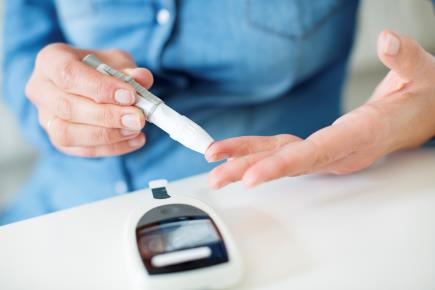 Clinical Chemistry
Determine chemistry, hormone or drug levels

Common test: glucose test for diabetes
csmls.org
scslm.org
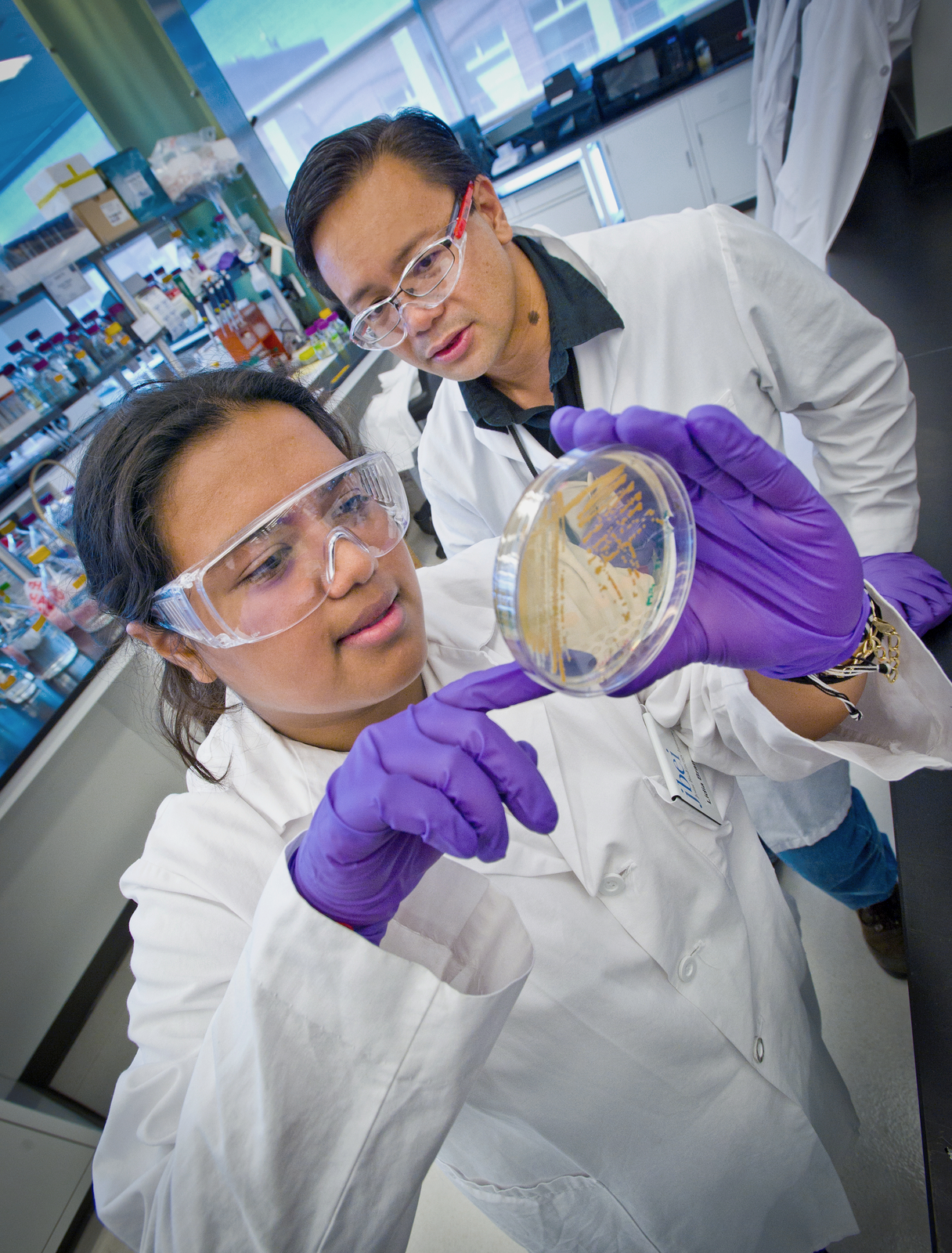 Microbiology
Identify bacteria, fungi, viruses and parasites

Common test: Culture and sensitivity for a throat swab
csmls.org
scslm.org
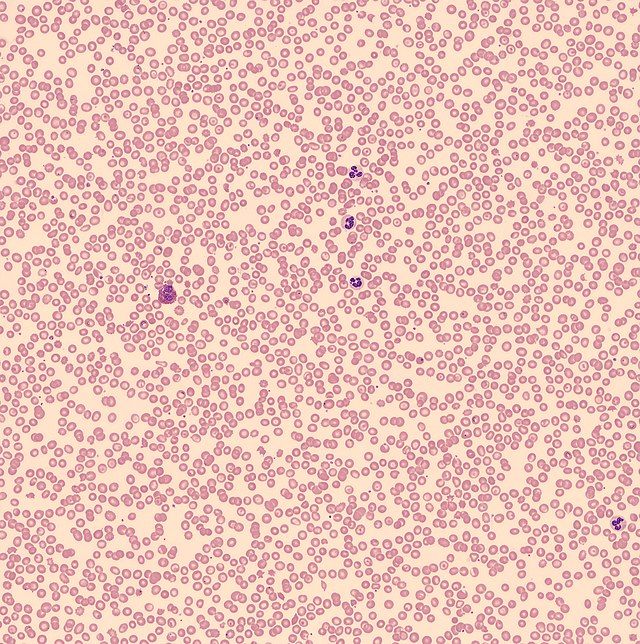 Hematology
The study of blood

Common test: hemoglobin test for anemia
csmls.org
scslm.org
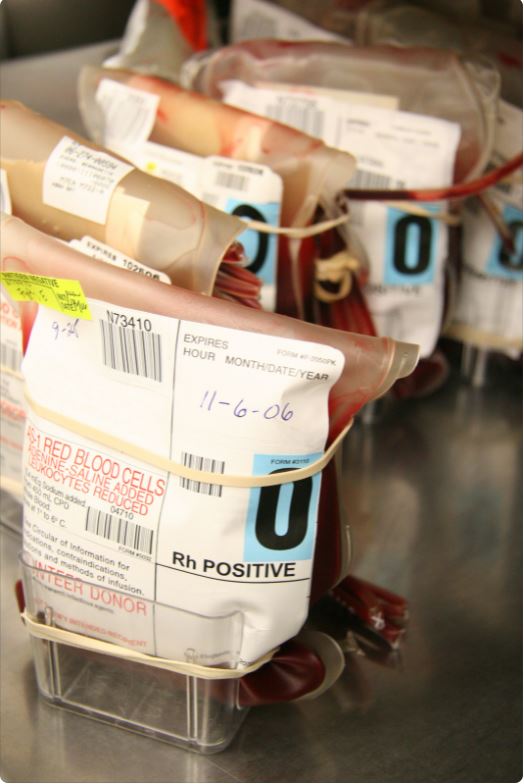 Transfusion Science
Blood typing and compatibility testing

Common test: ABO Rh and antibody screen pre-surgery
csmls.org
scslm.org
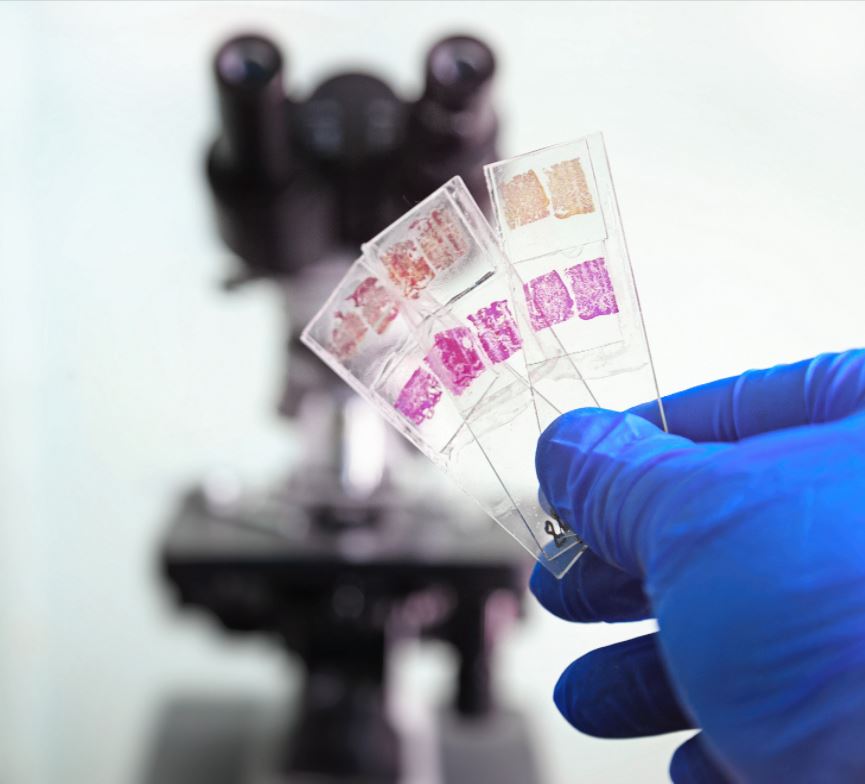 Histology
Examine body tissue such as kidney, breast and liver samples

Common test: cancer diagnosis
csmls.org
scslm.org
Diagnostic Cytology Technologist
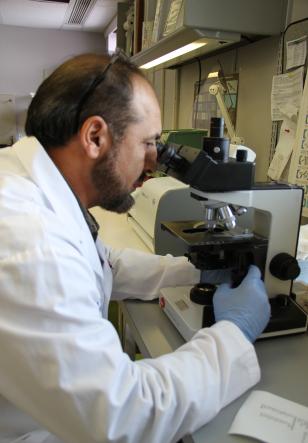 Cytology technologists conduct tests on cells to detect abnormalities or cancer.

They are able to detect pre-cancerous cells, cancers and other cell-based infections.

An abnormal finding would be sent to a pathologist for a final diagnosis.
Clinical Genetics Technologist
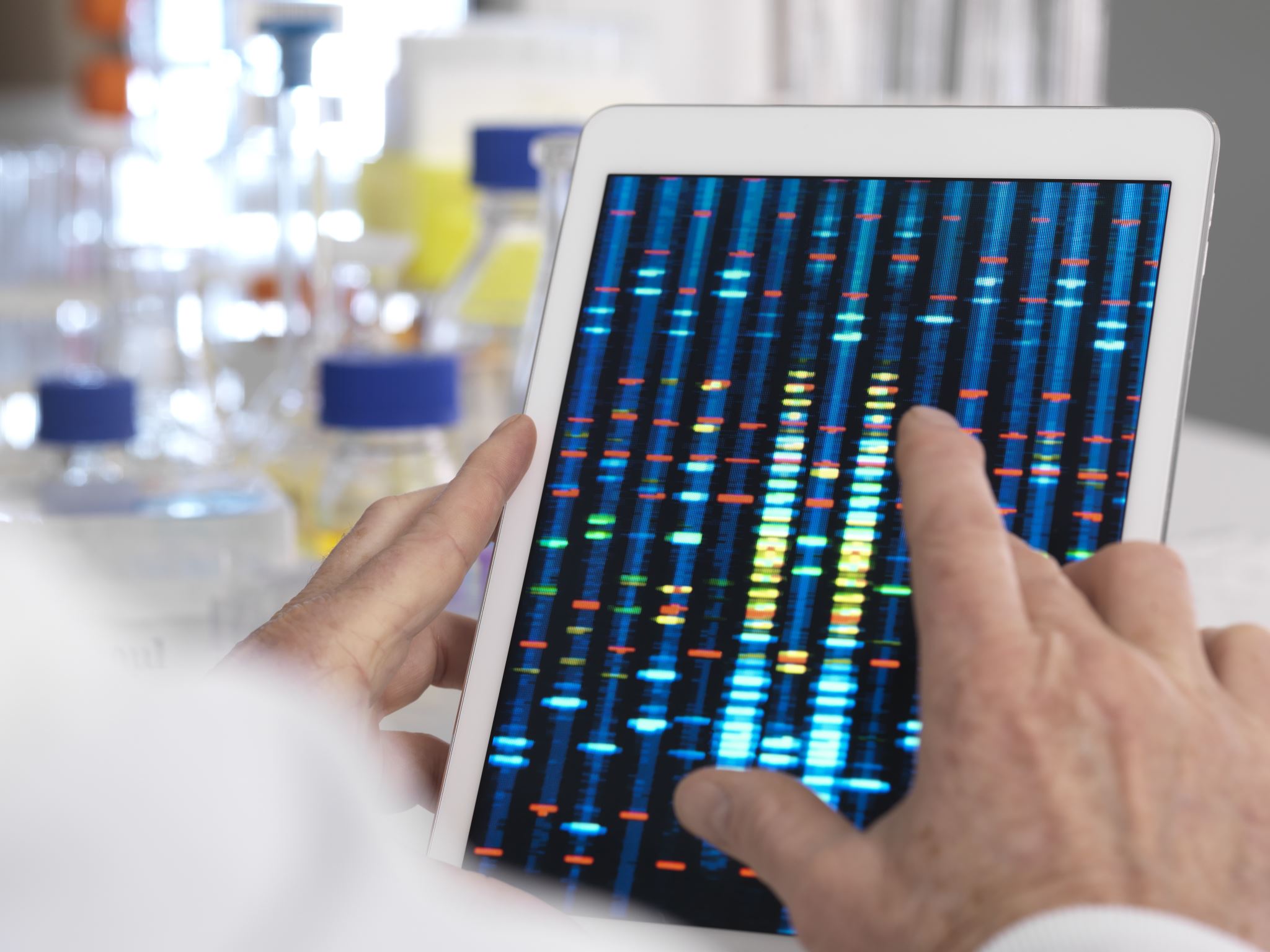 Clinical genetics technologists analyze and diagnose changes or abnormalities in chromosomes and DNA. 

Their analysis of these cells can lead to a diagnosis of genetic diseases.
Medical Laboratory Assistant(aka MLAs)
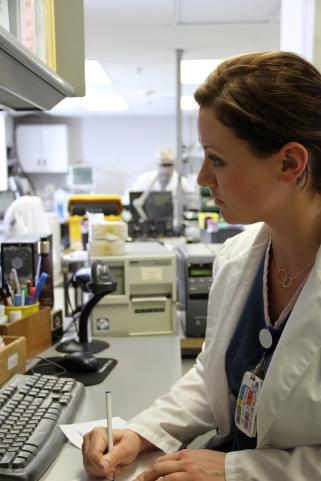 MLAs sort, prepare and sometimes process samples that will be tested and analyzed by an MLT. 

MLAs collect samples and are often the laboratory professional who interacts directly with patients.
Happy National Medical   Laboratory Week!
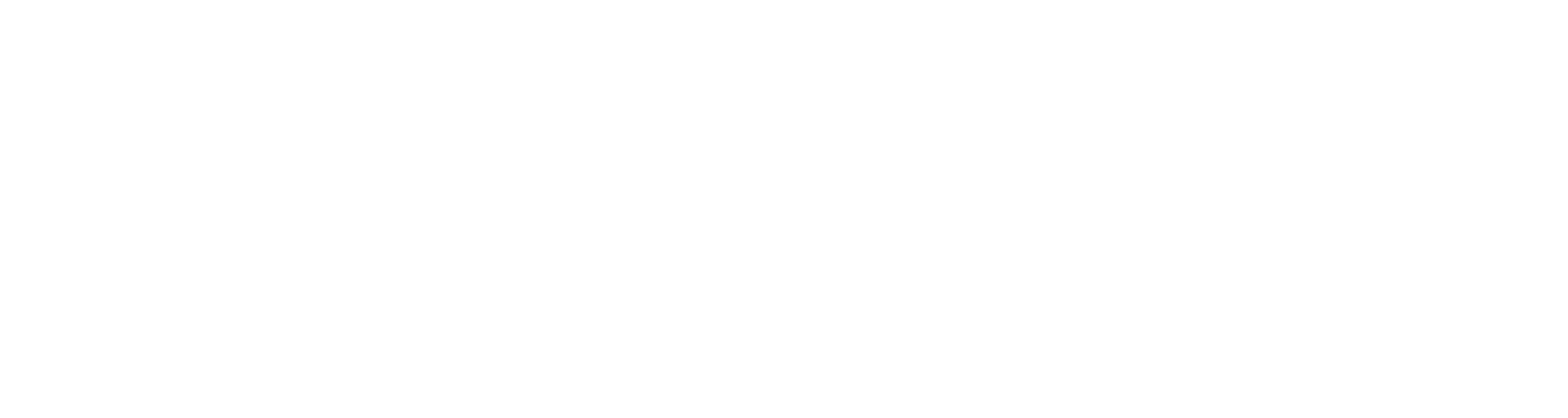